šedá literaturawebarchiv
Adéla Jarolímková
šedá literatura (grey literature)
dokumenty v tištěné i elektronické podobě, které neprošly standardním vydavatelským procesem či nejsou distribuovány do standardní prodejní sítě, tj. jsou vydávány institucemi, jejichž hlavní činností není vydavatelská činnost (definice NUŠL)
různé typy dokumentů produkované na všech úrovních vládního, akademického i komerčního sektoru v tištěné i elektronické podobě, podléhající autorskoprávní ochraně, v dostatečné kvalitě vhodné pro shromažďování a uchovávání v knihovnách nebo repozitářích, ale nekontrolované komerčními vydavateli („Pražská definice“, 2010)
typologie GL
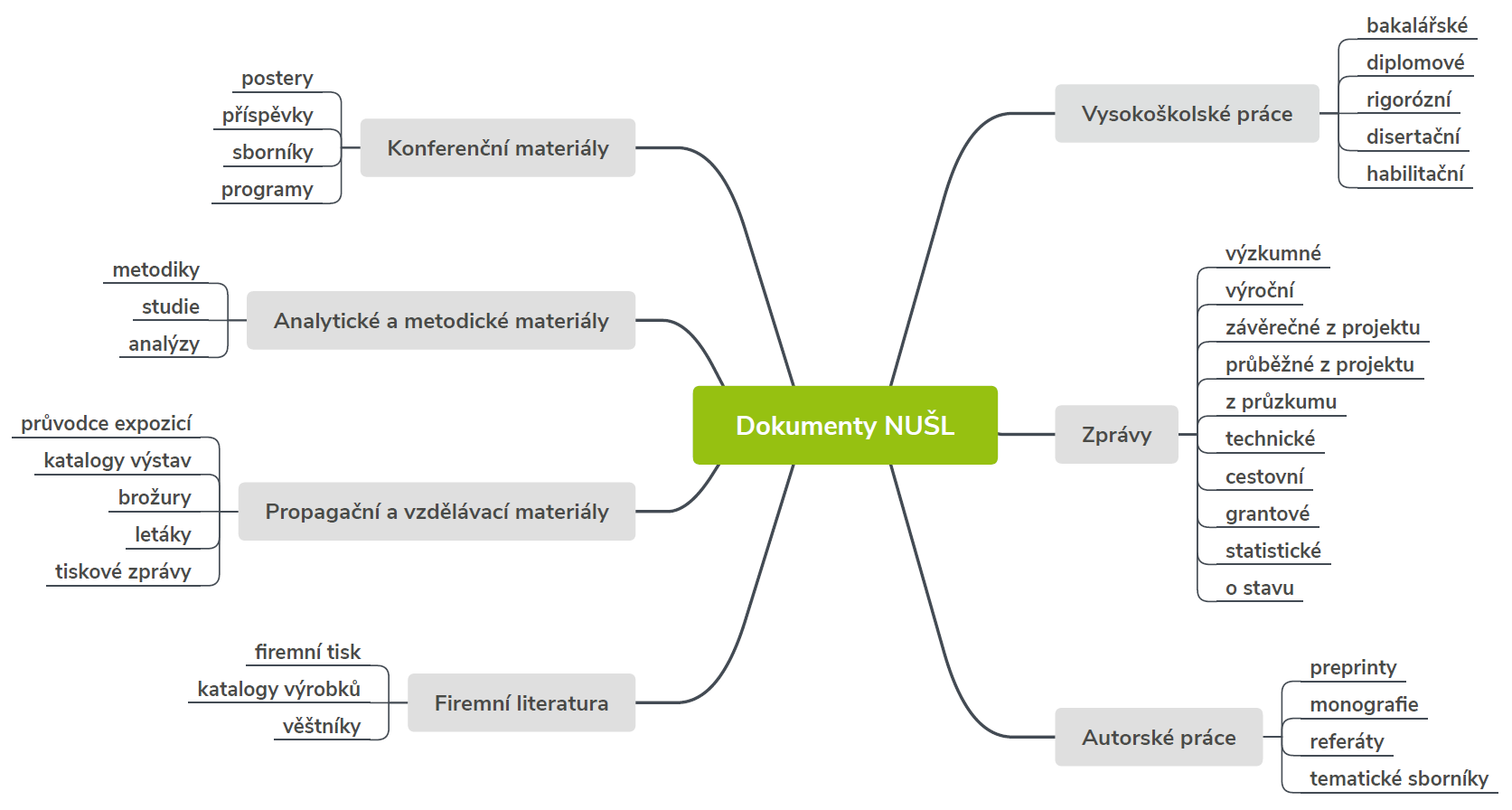 https://nusl.techlib.cz/cs/nusl/typologie-dokumentu-nusl
typologie GL
ADAMS, Richard J., Palie SMART a Anne Sigismund HUFF, 2017. Shades of Grey: Guidelines for Working with the Grey Literature in Systematic Reviews for Management and Organizational Studies. International Journal of Management Reviews [online]. 19(4), 432-454 [cit. 2019-04-09]. DOI: 10.1111/ijmr.12102. ISSN 14608545. Dostupné z: http://doi.wiley.com/10.1111/ijmr.12102
Šedá literatura – udržitelnost?
Jaké typy GL uchovávat? Jak dlouho?
Technické otázky
dlouhodobé uchovávání, management
Ekonomické otázky
náklady, return of investment, budoucí hodnota → úroveň a délka uchovávání
Společenské/organizační otázky
uživatelé, vlastnictví, autorská práva, svobodný přístup k informacím
registrace a uchovávání GL
Národní bibliografie – výběrově, některé státy (např. Německo – dizertace)
Specializované databáze GL
Registrace, vyhledávání, zpřístupňování/informace o dostupnosti
Metadata/odkazy na plné texty/plné texty
Repozitáře
informační systémy určené k digitální archivaci, tj. zajišťující uložení, ochranu, integritu, autenticitu a zpřístupnění digitálních dokumentů v dlouhodobém horizontu.
oborové x institucionální
otevřený přístup
kombinace tradičních dokumentů a šedé literatury
Příklady systémů GL
SIGLE (System for Information on Grey Literature, 1980-2005)→ OpenSIGLE → OpenGrey (2011-2020)
Bibliografická databáze evropské šedé literatury
OpenAIRE (Open Access Infrastructure for Research in Europe)
Infrastruktura pro sklízení a zpřístupňování výstupů výzkumu (publikace, data,…) od spolupracujících institucí, repozitářů, vydavatelů – nejedná se pouze o šedou literaturu
Vlastní repozitář Zenodo
NDLTD (Networked Digital Library of Theses and Dissertations)
Mezinárodní organizace zabývající se podporou šíření a uchovávání elektronických dizertací a diplomových prací
Příklady systémů GL
OADT (Open Access Theses and Dissertations)
Open access dizertace a diplomky
NARCIS 
Nizozemský systém zpřístupňující publikace a data z univerzit a výzkumných institucí
TIB Hannover (TIB – Leibniz-Informationszentrum Technik und Naturwissenschaften und Universitätsbibliothek) – shromažďování technických zpráv, zpráv z projektů financovaných ministerstvem školství a výzkumu
Registry repozitářů
open access repozitáře
různé typy dokumentů, včetně šedé literatury, dat
OpenDOAR
ROAR
re3data
Šedá literatura v ČR
Repozitáře závěrečných prací
Institucionální digitální knihovny – např. Digitální knihovna NLK obsahuje digitalizované grantové zprávy IGA MZ ČR
Sbírka listin – výroční zprávy
Web – instituce státní správy
Národní úložiště šedé literatury
Metadatové standardy - http://www.evskp.cz/standardy/evskp/1.1/, http://invenio.nusl.cz/record/111907/files/idr-359_1.pdf
nušl
Národní úložiště šedé literatury
https://nusl.cz (vyhledávání), https://nusl.techlib.cz (informace o službě)
vyhledávač šedé literatury + repozitář
typy zpracovávaných dokumentů - https://nusl.techlib.cz/cs/nusl/typologie-dokumentu-nusl
partnerské instituce – AV ČR, vysoké školy, státní správa, knihovny, muzea, neziskové organizace, jednotlivci (osobní archivy)
metadata, plné texty
vlastní metadatový formát založený na DublinCore
sklízení, dlouhodobá archivace, osobní archivy
NUŠL
Zdroj: https://nusl.techlib.cz/cs/nusl/technicke-reseni
Duševní vlastnictví
Patenty
Co lze a nelze patentovat
Patentovat lze
Vynálezy, které jsou nové (nebyly nikde zveřejněny, v písemné či ústní podobě) nebo inovující a jsou využitelné v průmyslu
Např. výrobky, látky, směsi, technologické postupy, použití věci k novému účelu na základě zjištění nových vlastností
Patentovat nelze
Objevy, vědecké teorie
Způsoby ošetřování lidského či zvířecího těla
Diagnostické metody používané na těle
Odrůdy rostlin a plemena zvířat
Vše, co se příčí veřejnému pořádku a dobrým mravům
Jaká práva plynou z patentu
Zabránit jiným vyrábět, používat, nabízet k prodeji, prodávat nebo dovážet předmětné výrobky v zemi, pro niž byl patent udělen
Převádět tato práva nebo uzavírat licenční smlouvy
A to po dobu až 20 let od podání přihlášky vynálezu
Patent nedává právo na to, aby daný vynález byl skutečně používán
Kde žádat o udělení patentu
Národní patentové úřady
Národní patent je platný pouze v zemi, ve které byl udělen
Evropský patentový úřad (EPO)
Evropský patent je ekvivalentem národních patentů v zemích, ve kterých byl udělen (země platnosti volí přihlašovatel)
Prostřednictvím Smlouvy o patentové spolupráci (PCT)
Jedna přihláška pokrývá až 157 zemí (účastníků smlouvy)
Mezinárodní přihláška podstupuje národní patentové průzkumy
Mezinárodní patent neexistuje, existuje pouze řízení o mezinárodní přihlášce patentu
Patentové dokumenty
Přihláška patentu
Patentový spis
Důležitý druh šedé literatury
Obsahuje unikátní informace o technických řešeních, nikde jinde nezveřejněné
Přihláška patentu
Bibliografické údaje – vynálezce, majitel, datum podání …
Anotace
Popis – oblast techniky, dosavadní stav techniky, popis vynálezu, přehled obrázků na výkresech, příklady uskutečnění vynálezu
Patentové nároky
Obrázky/výkresy
http://spisy.upv.cz/Applications/2009/PPVCZ2009_0714A3.pdf
Patentový spis
Kód druhu dokumentu
Mezinárodní patentové třídění
INID kódy
http://spisy.upv.cz/Patents/FullDocuments/305/305141.pdf
INID kódy
INID = Internationally agreed Numbers for the Identification of (bibliographic) Data
Standardizované kódy používané v patentových dokumentech – WIPO St. 9
Usnadňují orientaci v patentech v cizích jazycích
Např. (11) číslo patentu, (22) datum přihlášky, (51) mezinárodní patentové třídění, (54) název, (71) jméno přihlašovatele, (72) původce, (47) datum udělení patentu
Další kódy
Dvoupísmenné kódy pro identifikaci země v patentových dokumentech – WIPO St. 3 – CZ (Česká republika), EP (EPO, evropské patenty), WO (WIPO, mezinárodní přihlášky)
Identifikace různých druhů patentových dokumentů – WIPO St. 16
A3 – přihláška vynálezu – 1. úroveň publikace
B6 – patentový spis – 2. úroveň publikace
Patentová třídění
International Patent Classification – Mezinárodní patentové třídění
Cooperative Patent Classification – společné patentové třídění EPO a USPTO
Vystihuje podstatu předmětu přihlášky vynálezu
Předmět je nutné zatřídit do všech tříd, které odpovídají jeho podstatě
Mezinárodní patentové třídění
SEKCE MPT
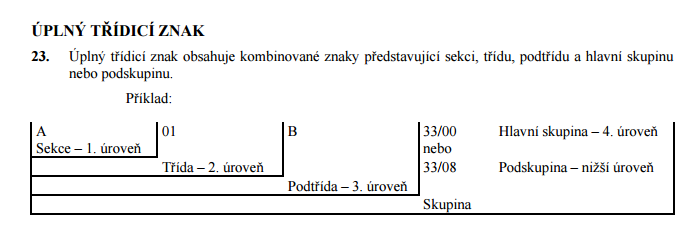 Příklad: A21D 2/02
Užitný vzor
Nové, průmyslově využitelné technické řešení, které přesahuje rámec pouhé odborné dovednosti
Nechrání způsoby výroby, pracovní činnosti, biologické reproduktivní materiály
Přihláška a registrace
Doba ochrany 4 roky s možností 2x prodloužit o 3 roky
Cvičení - Databáze patentů a užitných vzorů
Úřad průmyslového vlastnictví - https://isdv.upv.cz/webapp/!resdb.pta.frm
Vyhledejte patent z oboru podle vlastního zájmu – buď podle MPT nebo pomocí klíčových slov (ve vyhledávacím formuláři zvolte skupinu PV nebo EP)
Prohlédněte si záznamy patentů v různém stavu (platný, přihláška, zaniklý, zrušený)
Popište, jaké typy údajů jsou součástí záznamu
Čím se záznamy patentů odlišují od záznamů jiných druhů šedé literatury?
Jaké fulltextové dokumenty mohou být na záznam navázány?
Záznam v databázi
Základní bibliografické údaje
Časová osa
Anotace
Přehled položek řízení

XML data – dokumentace WIPO
webarchiv
https://www.webarchiv.cz/cs/ 
Archivace národního webu
Cíle
pravidelné sklízení webových zdrojů
zpřístupnění sbírky na terminálech v budově Národní knihovny ČR a online zpřístupňování vybraných archivovaných dokumentů
zajištění dlouhodobého uchování a trvalého přístupu ke všem archivovaným dokumentům
kontinuální vytváření sbírky archivovaných webů a její organizace za účelem zajištění vyhledávání uvnitř sbírky
webarchiv
sklizně
celoplošná sklizeň – doména .cz, 1-2x ročně, zachycení obrazu českého internetu v daném čase
výběrová sklizeň – zachycení zdroje a změn v celém rozsahu, hodnotné zdroje, reprezentativní vzorek českého kulturního dědictví
tematické kolekce – téma nebo událost
zpřístupňování
veřejný režim – pouze stránky, u nichž je uzavřena smlouva s vydavatelem, nebo jsou zveřejněny pod licencí CC
omezený režim – na terminálech v NK
SW – Heritrix, Wayback Machine
webarchiv
katalogizace elektronických zdrojů
zdroje s uzavřenou licenční smlouvou nebo zpřístupněné pod licencí CC – záznamy v rámci České národní bibliografie
ostatní zdroje z výběrových sklizní – minimální záznam
uživatelé
individuální
institucionální
výzkumníci a vědci
zahraniční webové archivy
International Internet Preservation Consortium
standardy v oblasti archivace webu
vývoj a správa nástrojů pro archivaci
Heritrix – sklízení
Wayback machine – zobrazení a zpřístupnění
Internet Archive
Finnish Web Archive
UK Government Web Archive